分子・物質合成プラットフォーム （分子科学研究所）
【別紙１】
Molecular & Material Synthesis Platform/ Institute for Molecular Science
平成25年度トピックス
分子・物質合成プラットフォームにおける利用成果
内包フラーレン分子錯体の特徴的分子磁性のESR測定 
（課題番号：S-13-MS-1035）
1 Institute for Chemical Research, Kyoto University. 2 Life Science Center of Tsukuba Advanced Research Alliance, University of Tsukuba. 3 Institute for Molecular Science. 4 Institute for the Promotion of Excellence in Higher Education, Kyoto University. 5 Fukui Institute for Fundamental Chemistry, Kyoto University. 6 JST, PRESTO. 
Yuta Morinaka1, Satoru Sato2, Atsushi Wakamiya1, Hidefumi Nikawa2, Naomi Mizorogi2, Fumiyuki Tanabe1, Michihisa Murata1, Koichi Komatsu1, Ko Furukawa3, Tatsuhisa Kato4, Shigeru Nagase5, Takeshi Akasaka2, Yasujiro Murata1,6
【研究目的】
　C60ケージ分子の開包合成法で得たヘリウム内包C60（He＠C60)をX-線回折測定してHe原子像を得たうえで，窒素プラズマ法による更なる窒素原子注入を電子スピン共鳴（ESR)測定で確認することを目的とした｡
【成　　　果】
　X-線回折による鮮明なHe原子像を世界で初めて撮影することに成功した．(図2.参照)この鮮明なHeの原子像は，開包合成法でケージ状分子C60にHe原子を内包(He@C60)することで始めて得られた．C60に窒素プラズマを照射すると窒素原子がケージ内に侵入することが知られているので，同じ手法をHe@C60に対して行い，得られた試料溶液を施設利用機器ESR装置で測定しHeに加えて窒素原子も安定に注入されたことを確かめた．(図1.参照)この結果は理論計算からも支持された. (図3.参照) 以上の成果は，国際的 Web Journal(NATURE COMMUNICATIONS | DOI: 10.1038/ncomms2574 |www.nature.com/naturecommunications)に掲載された．
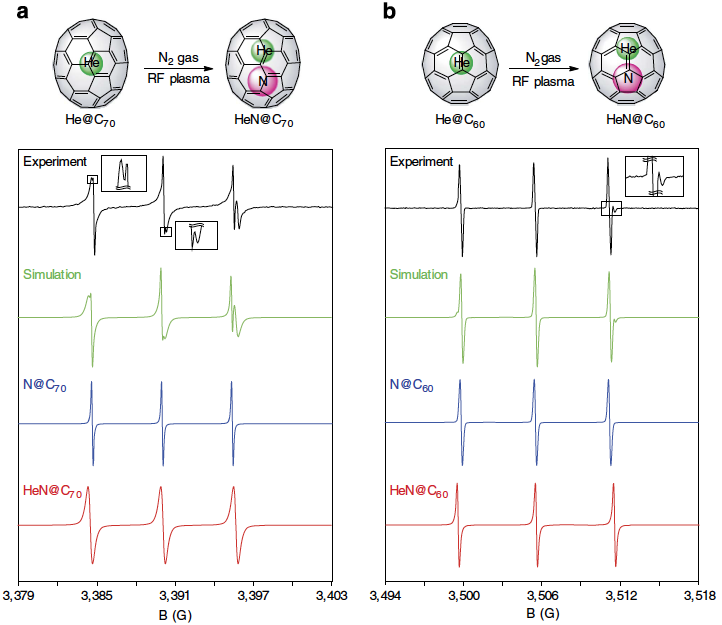 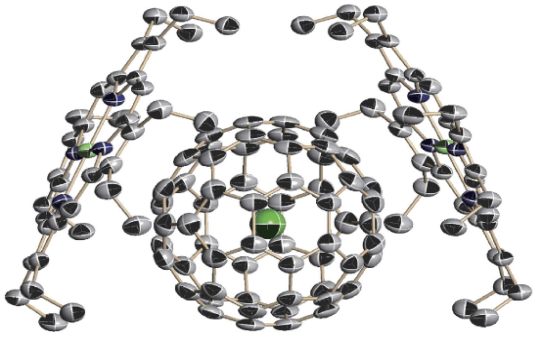 図2． ニッケルポルフィリンに挟まれて結晶化したHe@C60のX-線回折像
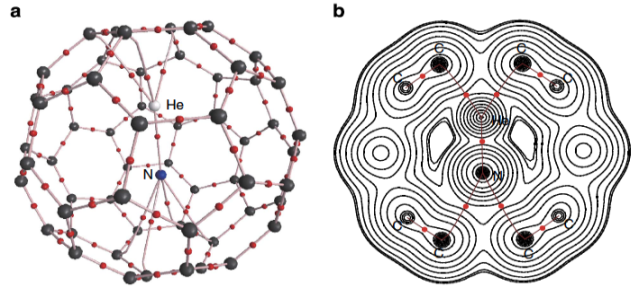 図1. He@C70とHe@C60に窒素プラズマを照射して得られた試料のESRスペクトル
図3. NHe@C60分子の理論計算で得られた最安定構造